Pirömer Mahallesi 
90561 Sokak No1/A 
Ereğli/Konya
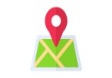 BEP HAZIRLAMA/
DESTEK EĞİTİM
ODASI
HİZMETLERİ
(ÖĞRETMENLERE YÖNELİK)
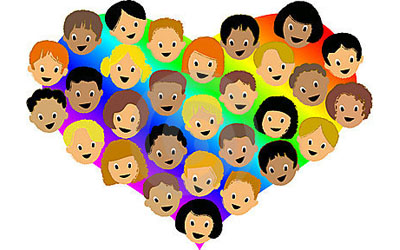 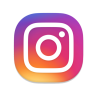 dumlupinarortaokuluu
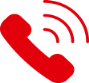 0332 713 11 78
http://ereglidumlupinar.meb.k12.tr
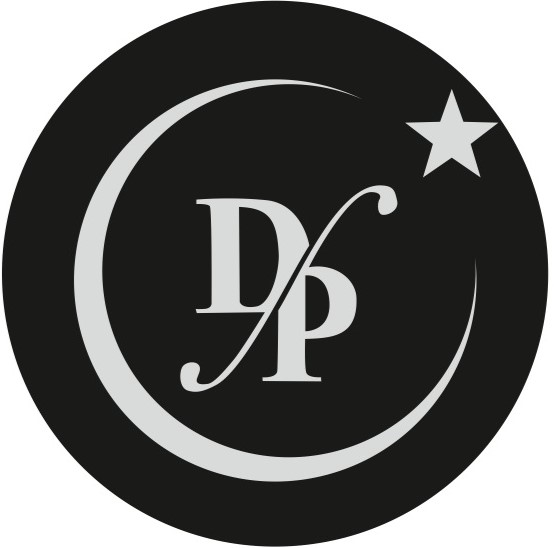 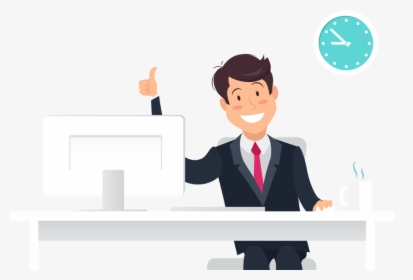 BEP HAZIRLAMA-DESTEK EĞİTİM ODASI HİZMETLERİ
BEP; Özel eğitim gerektiren birey için geliştirilen ve ailesi tarafından onaylanan bireyselleştirilmiş eğitim programı; bireyin, ailenin, öğretmenin gereksinimleri doğrultusunda hazırlanan ve hedeflenen amaçlarda verilecek destek eğitim hizmetlerini içeren özel eğitim programıdır.

573 Sayılı Özel Eğitim hakkında kanun hükmünde kararnamenin 4. Madde ( f ) bendinde, “ Özel eğitim gerektiren bireyler için BEP’in geliştirilmesi ve eğitim programlarının bireyselleştirilerek uygulanması esastır.” ibaresi , BEP’i yasal olarak zorunlu hale getirmiştir.
BEP HAZIRLAMA-DESTEK EĞİTİM ODASI HİZMETLERİ
BEP NASIL HAZIRLANIR? 

BEP Süreci 7 Temel Aşamadan Oluşur:

1. Bireyselleştirilmiş eğitim programını hazırlayacak ekibin oluşturulması,

2. Çocuğun eğitsel performans düzeyinin belirlenmesi

3. Uygun eğitim ortamları ve bu ortamlarda sunulacak destek hizmetlerin belirlenmesi

4. Uzun ve kısa dönemli amaçların belirlenmesi

5. Bireyselleştirilmiş öğretim programının hazırlanması (BÖP)

6. Uygun öğretim materyalleri ve öğretim yöntemlerinin belirlenmesi

7. BEP’in uygulanması, izlenmesi ve değerlendirilmesi için sorumluların belirlenerek zaman çizelgesinin hazırlanması ve değerlendirme biçimine karar verilmesi.
BEP HAZIRLAMA-DESTEK EĞİTİM ODASI HİZMETLERİ
BEP’ İ KİM HAZIRLAR ?

BEP, Bireyselleştirilmiş Eğitim Programını Geliştirme Birimi tarafından  hazırlanır. 

Bu birim; Özel eğitim ve kaynaştırma uygulaması yapılan okullarda BEP’ in geliştirilmesi,
uygulanması, değerlendirilmesi amacıyla oluşturulur.

Bireyselleştirilmiş eğitim programı geliştirme birimi,
-Okul/kurum müdürü veya görevlendireceği bir müdür yardımcısının başkanlığında
-Özel eğitim öğretmeni (Varsa)
-Bir rehber öğretmen/psikolojik danışman (Varsa)
-Bir eğitim programları hazırlamakla görevlendirilen öğretmen,
-Öğrencinin sınıf öğretmeni,
-Öğrencinin dersini okutan ilgili alan öğretmenleri,
-Öğrencinin velisi,
-Öğrenci olmak üzere bu kişilerden oluşur
BEP HAZIRLAMA-DESTEK EĞİTİM ODASI HİZMETLERİ
BEP DOSYASI HAZIRLAMA 

TÜM HİZMET PLANLARI

Tüm hizmet planı: BEP‘in, bireysel öğretim planlarını (BÖP) da kapsayacak şekilde hazırlanmasıdır.Tüm hizmet planlarının;

- Birinci bölümünü BEP,
- İkinci bölümünü ise programın öğretime uyarlanması oluşturur (BÖP).

Tüm hizmet planı; özel eğitime ihtiyacı olan öğrenci için hazırlanan bireyselleştirilmiş eğitim programının yer verildiği bir formdur. Bu amaç için farklı şekillerde hazırlanmış formlar kullanılmaktadır.
BEP HAZIRLAMA-DESTEK EĞİTİM ODASI HİZMETLERİ
BEP HAZIRLAMA-DESTEK EĞİTİM ODASI HİZMETLERİ
-Eğitsel Değerlendirme İsteği Formu: Rehberlik Araştırma Merkezi’ne incelenmek üzere gönderilecek öğrenci ile ilgili okul tarafından düzenlenen rapordur.

-Yerleştirme Raporu: İl/İlçe Özel Eğitim Hizmetleri Kurulunca alınan yerleştirme raporudur.
BEP HAZIRLAMA-DESTEK EĞİTİM ODASI HİZMETLERİ
BEP HAZIRLAMA-DESTEK EĞİTİM ODASI HİZMETLERİ
-Öğrencinin dersine giren tüm öğretmenler BEP Biriminin üyesidir. Öğrencinin performansı belirlendikten sonra hangi derslerden Bireyselleştirilmiş Eğitim Planı yapılması gerektiği BEP toplantısında BEP Birimince karara bağlanmalıdır.

-Öğrencinin ihtiyaç duyduğu derslerden BEP Planı hazırlanır.

-BEP Dosyasının saklanmasından BEP Ekibi Başkanı ve Sınıf Rehber Öğretmeni sorumludur.

-Öğrencinin dersine giren tüm öğretmenler, alanı (dersi) ile ilgili performans almalıdır. Bu dosyadaki “Eğitsel Performans Formu” fotokopi ile çoğaltılarak öğrencinin dersine giren öğretmenlere verilmeli, form doldurulduktan sonra bir nüshası bu dosyada saklanmak üzere dosyada sorumlu kişiye teslim edilmelidir.

-Bireyselleştirilmiş Eğitim Planı düzenlenmesine karar verilen derslerle ilgili düzenlenen “Bireyselleştirilmiş Eğitim Programı Formu” fotokopi ile çoğaltılarak ilgili ders öğretmenlerine verilmeli, form doldurulduktan sonra bir nüshası bu dosyada saklanmak üzere dosyada sorumlu kişiye teslim edilmelidir.
BEP HAZIRLAMA-DESTEK EĞİTİM ODASI HİZMETLERİ
BEP HAZIRLAMA-DESTEK EĞİTİM ODASI HİZMETLERİ
BEP HAZIRLAMA-DESTEK EĞİTİM ODASI HİZMETLERİ
Öğrenci ile ilgili hazırlanacak BEP’in dönemlik ya da yıllık düzenlenmesine bağlı olarak BEP tamamlanma tarihi belirlenmelidir.

-İlk BEP toplantısında BEP toplantılarının hangi sıklıkla yapılacağı karara bağlanmalıdır. Bir sonraki BEP gündemi karar olarak alınabilir.

-Toplantıya (varsa) öğrencinin dersine daha önce girmiş olan öğretmenler çağrılabilir. Öğrencinin gelişimi ile ilgili diğer kurum ve kuruluşlardan bilgisine başvurmak amacıyla uzman kişiler kurula davet edilebilir.
BEP HAZIRLAMA-DESTEK EĞİTİM ODASI HİZMETLERİ
BEP EKİBİ ÇALIŞMA SÜRECİ
BEP HAZIRLAMA-DESTEK EĞİTİM ODASI HİZMETLERİ
BEP EKİBİ ÇALIŞMA SÜRECİ
BEP HAZIRLAMA-DESTEK EĞİTİM ODASI HİZMETLERİ
BEP EKİBİ ÇALIŞMA SÜRECİ
BEP HAZIRLAMA-DESTEK EĞİTİM ODASI HİZMETLERİ
BEP HAZIRLAMA-DESTEK EĞİTİM ODASI HİZMETLERİ
Öğrencinin Adı Soyadı:………………………………………..
Düzenleyen:                                                        İmza:                        Tarih:
BEP HAZIRLAMA-DESTEK EĞİTİM ODASI HİZMETLERİ
BİREYSELLEŞTİRİLMİŞ EĞİTİM PROGRAMI FORMU
Öğrencinin Adı Soyadı : 						                                             Sınıfı/Numarası               :     
Eğitim Programını Hazırlayanlar  :                                                                                                         BEP Hazırlama Tarihi  :
Öğrenci Velisi                 Sınıf/Sınıf  Rehber Öğretmeni                 Branş Öğretmeni                          Rehber Öğretmen                 Birim Başkanı                  
         		
             İmza                                                  İmza                                           İmza                                               İmza                                          İmza
BEP HAZIRLAMA-DESTEK EĞİTİM ODASI HİZMETLERİ
BİREYSELLEŞTİRİLMİŞ EĞİTİM PLANI
Bireyselleştirilmiş Eğitim Planı Hazırlanan Öğrencinin;
Adı: 
Soyadı: 
Doğum Tarihi: 
Yaşı: 
Öğrencinin Ailesine Ait Bilgiler:
BEP HAZIRLAMA-DESTEK EĞİTİM ODASI HİZMETLERİ
Öğrencinin Öz Geçmiş Bilgileri:

A- Eğitsel Öz geçmiş Bilgileri
BEP HAZIRLAMA-DESTEK EĞİTİM ODASI HİZMETLERİ
B- Tıbbi Öz Geçmiş Bilgileri:
BEP HAZIRLAMA-DESTEK EĞİTİM ODASI HİZMETLERİ
BEP Hazırlanan Öğrencinin Var Olan Performans Düzeyinin Belirlenmesi
BEP HAZIRLAMA-DESTEK EĞİTİM ODASI HİZMETLERİ
UZUN DÖNEMLİ VE KISA DÖNEMLİ AMAÇLARIN BELİRLENMESİ

Uzun Dönemli Amaç 1- 
Kısa dönemli Amaçlar: 
1- 
2- 

Uzun Dönemli Amaç 2- 
Kısa Dönemli Amaçlar:
1-
2-
Uzun Dönemli Amaç 3-
Kısa Dönemli Amaçlar:
1-
2-
Uzun Dönemli Amaç 4- 
Kısa Dönemli Amaçlar:
1-
2-
Uzun Dönemli Amaç 5- 
Kısa Dönemli Amaçlar:
1-
2-
BEP HAZIRLAMA-DESTEK EĞİTİM ODASI HİZMETLERİ
BİREYSELLEŞTİRİLMİŞ ÖĞRETİM PROGRAMININ HAZIRLANMASI
BEP HAZIRLAMA-DESTEK EĞİTİM ODASI HİZMETLERİ
BEP HAZIRLAMA-DESTEK EĞİTİM ODASI HİZMETLERİ
BEP HAZIRLAMA-DESTEK EĞİTİM ODASI HİZMETLERİ
BEP HAZIRLAMA-DESTEK EĞİTİM ODASI HİZMETLERİ
BEP HAZIRLAMA-DESTEK EĞİTİM ODASI HİZMETLERİ
BEP HAZIRLAMA-DESTEK EĞİTİM ODASI HİZMETLERİ
BEP HAZIRLAMA-DESTEK EĞİTİM ODASI HİZMETLERİ
BEP HAZIRLAMA-DESTEK EĞİTİM ODASI HİZMETLERİ
BEP HAZIRLAMA-DESTEK EĞİTİM ODASI HİZMETLERİ
BEP HAZIRLAMA-DESTEK EĞİTİM ODASI HİZMETLERİ
BEP HAZIRLAMA-DESTEK EĞİTİM ODASI HİZMETLERİ
BEP HAZIRLAMA-DESTEK EĞİTİM ODASI HİZMETLERİ
2
2
9
3
42
3
369
3
BEP HAZIRLAMA-DESTEK EĞİTİM ODASI HİZMETLERİ
BEP HAZIRLAMA-DESTEK EĞİTİM ODASI HİZMETLERİ
BEP HAZIRLAMA-DESTEK EĞİTİM ODASI HİZMETLERİ
BÖP DEĞERLENDİRME FORMU
  
Değerlendirme sistemi:                      +: Bağımsız                              S: Sözel yardım                                      M: Model olma              F: Fiziksel yardım
BEP HAZIRLAMA-DESTEK EĞİTİM ODASI HİZMETLERİ
BEP HAZIRLAMA-DESTEK EĞİTİM ODASI HİZMETLERİ
DESTEK EĞİTİM ODASI HİZMETLERİ
Destek Eğitim Odası Nedir?

 “Destek Eğitim Odası”, okul ve kurumlarda, kaynaştırma/bütünleştirme yoluyla eğitim uygulamaları kapsamında yetersizliği olmayan akranlarıyla birlikte aynı sınıfta eğitimlerine devam eden özel eğitim ihtiyacı olan öğrencilerin sunulan eğitim hizmetlerinden en üst düzeyde yararlanmaları amacıyla özel araç gereçler ile eğitim materyalleri sağlanarak oluşturulmuş eğitim ortamlarıdır. 

Destek Eğitim Odası Açmak Zorunlu mudur? 

Kaynaştırma/bütünleştirme yoluyla eğitim uygulamaları kapsamında yetersizliği olmayan akranlarıyla birlikte aynı sınıfta eğitimlerine devam eden özel eğitim ihtiyacı olan öğrenciler ile özel yetenekli öğrencilerin öğrenim gördüğü okul ve kurumlarda “Destek Eğitim Odası” açılması zorunludur
BEP HAZIRLAMA-DESTEK EĞİTİM ODASI HİZMETLERİ
DESTEK EĞİTİM ODASI HİZMETLERİ
Okullarda Destek Eğitim Odası Nasıl Açılır? 

Destek eğitim odası, il/ilçe özel eğitim hizmetleri kurulunun önerisi doğrultusunda il/ilçe millî eğitim müdürlükleri tarafından açılır. Bu kapsamda izlenmesi gereken işlem basamakları aşağıda yer almaktadır: 

• İl/ilçe özel eğitim hizmetleri kurulu tarafından kaynaştırma/bütünleştirme yoluyla eğitim uygulaması kapsamında okul/kuruma yerleştirilen özel eğitim ihtiyacı olan öğrenciler için her tür ve kademedeki okul/kurumlar bünyesinde il/ilçe millî eğitim müdürlüklerince destek eğitim odası açılır. 

• Destek eğitim odasında eğitim alacak öğrenci sayısına göre okulda veya kurumda birden fazla destek eğitim odası açılabilir.  Açılış onayları, açılacak her bir destek eğitim odası için ayrı ayrı olacak şekilde bir defa alınır.

 • Özel eğitim ihtiyacı olan öğrencilere yönelik okulun fizikî şartları, öğrenci sayıları, yetersizlik türleri ve yetenek alanları göz önünde bulundurularak ayrı destek eğitim odaları açılabilir.

 • Fizikî şartları nedeniyle destek eğitim odası açılamayan okullarda il/ilçe millî eğitim müdürlüklerinin onayı doğrultusunda fen laboratuarları, resim atölyeleri, müzik odaları vb. uygun alanlar destek eğitim odası olarak kullanılabilir.
BEP HAZIRLAMA-DESTEK EĞİTİM ODASI HİZMETLERİ
DESTEK EĞİTİM ODASI HİZMETLERİ
Destek Eğitim Odasında Kimler Eğitim Görebilir? 

Destek eğitim odasında, okul ve kurumlarda, kaynaştırma/bütünleştirme yoluyla eğitim uygulaması kapsamında yetersizliği olmayan akranlarıyla birlikte aynı sınıfta eğitimlerine devam eden özel eğitim ihtiyacı olan öğrenciler ile özel yetenekli öğrenciler eğitim görebilir. 

Destek Eğitim Odasında Hangi Öğrencilerin Hangi Derslerden Ne Zaman Eğitim Alacağı Nasıl Belirlenir? 

Destek eğitim odasında eğitim alacak öğrenciler ile destek eğitim alacağı dersler, bireyselleştirilmiş eğitim programı (BEP) geliştirme biriminin önerileri doğrultusunda rehberlik ve danışma hizmetleri yürütme komisyonunca eğitim öğretim yılı başında belirlenir. Ancak; ihtiyaç halinde söz konusu planlama eğitim öğretim yılı içerisinde revize edilebilir. Özel eğitim ihtiyacı olan her öğrencinin ihtiyacı doğrultusunda bu eğitimden yararlanması sağlanır.
BEP HAZIRLAMA-DESTEK EĞİTİM ODASI HİZMETLERİ
DESTEK EĞİTİM ODASI HİZMETLERİ
Destek eğitim odasında sunulacak hizmetler öğrencinin yararı gözetilerek uygun öğretmen sağlanması ve velinin onayı ile okulun çalışma saatlerinde (öğrencinin ders saati içinde veya dışında) planlanır. Destek eğitimi öğrencinin ders saati içinde veriliyor ise öğrencinin kayıtlı olduğu sınıfta o ders saatinde okutulan derse ilişkin eğitim verilir. 

Bir Öğrenci Destek Eğitim Odasında Haftada Kaç Saat Eğitim Alabilir? 

Öğrencinin destek eğitim odasında alacağı haftalık ders saati, haftalık toplam ders saatinin %40’ını aşmayacak şekilde planlanır. Örneğin; haftalık 30 ders saati öğrenim gören bir öğrenci için söz konusu planlama en fazla 12 ders saati (30x40/100 = 12) olacak şekilde uygulanır. 

Destek Eğitim Odasında Öğrencilere Grup Oluşturularak Eğitim Verilebilir mi? 

Destek eğitim odasında öğrencilerin eğitim performansları dikkate alınarak birebir eğitim yapılır.Ancak; BEP geliştirme birimi gerektiğinde eğitim performansı aynı seviyede olan öğrencilerle birebir eğitimin yanında en fazla 3 öğrencinin bir arada eğitim alacağı grup eğitimi yapılması için de karar verebilir.
BEP HAZIRLAMA-DESTEK EĞİTİM ODASI HİZMETLERİ
DESTEK EĞİTİM ODASI HİZMETLERİ
Destek Eğitim Odasında Hangi Öğretmenler Görev Alabilir? 

Destek eğitim odasında öğrencilerin eğitim ihtiyaçlarına göre öncelikle okulun öğretmenlerinden olmak üzere özel eğitim öğretmenleri, sınıf öğretmeni ve alan öğretmenleri ile RAM’da görevli özel eğitim öğretmenleri ya da diğer okul ve kurumlardaki öğretmenler görevlendirilir. Destek eğitim odasında görevlendirilecek öğretmenler için, söz konusu öğretmenler destek eğitim odasında eğitim hizmeti vermeye başlamadan önce, il/ilçe özel eğitim hizmetleri kurulunca gerçekleştirilecek planlama kapsamında il/ilçe millî eğitim müdürlüklerince engel türü ve özellikleri, özel eğitim yöntem ve teknikleri ile gerekli diğer konuları kapsayacak eğitim seminerleri düzenlenir.
BEP HAZIRLAMA-DESTEK EĞİTİM ODASI HİZMETLERİ
DESTEK EĞİTİM ODASI HİZMETLERİ
Sınıf Öğretmenleri Destek Eğitim Odasında Kaç Saate Kadar Görev Alabilir ve Ücretlendirme Nasıl Yapılır? 

Sınıf öğretmenlerine ilköğretim, orta öğretim ve yaygın eğitim kurumlarında haftada 8 saate kadar ek ders görevi verilebilir. İlkokullarda sınıf öğretmenleri, alan öğretmenlerinin derse girdiği saatlerde de destek eğitim odasında görevlendirilebilirler. Destek eğitim odasında verilen derslerin ek ders ücreti %25 artırımlı ödenir. 

Branş Öğretmenleri Destek Eğitim Odasında Kaç Saate Kadar Görev Alabilir ve Ücretlendirme Nasıl Yapılır? 

Aylık karşılığı ders saatini dolduramayan branş öğretmenlerine, dolduramadıkları saat kadar destek eğitim odasında görev verilebilir. Aylık karşılığı dışında destek eğitim odasında girilen derslerin ek ders ücreti %25 artırımlı ödenir.
BEP HAZIRLAMA-DESTEK EĞİTİM ODASI HİZMETLERİ
DESTEK EĞİTİM ODASI HİZMETLERİ
Okul Yöneticileri Destek Eğitim Odasında Ders Görevi Alabilirler mi? 

Okul yöneticileri destek eğitim odasında görev alamaz.

Ek Ders Ücreti Karşılığı Görevlendirilen Öğretmenlere Destek Eğitim Odasında Görev Verilebilir mi? 

Destek eğitim odasında görev alacak öğretmen ihtiyacının karşılanamadığı durumlarda ek ders ücreti karşılığı çalışan öğretmenlerden görevlendirme yapılabilir. Bu öğretmenlerden haftalık girebileceği ders saatini dolduranlara destek eğitim odasında ders görevi verilemez.
BEP HAZIRLAMA-DESTEK EĞİTİM ODASI HİZMETLERİ
DESTEK EĞİTİM ODASI HİZMETLERİ
Destek Eğitim Odasında Eğitim Desteği Alan Öğrencinin Başarı Değerlendirmesi Nasıl Yapılır? 

Özel eğitim ihtiyacı olan öğrencilerin takip ettikleri programlar temel alınarak eğitim performansı ve ihtiyaçları doğrultusunda BEP hazırlanır. BEP’te; öğrenci için gerekli destek eğitim hizmetlerinin türü, süresi, sıklığı, kimler tarafından nerede ve nasıl sağlanacağına ilişkin bilgiler yer almalıdır. 

BEP geliştirme biriminde özel eğitim ihtiyacı olan öğrencinin eğitim sürecinde görev alan tüm öğretmenler yer alır ve öğrencinin genel başarı değerlendirmesinde sınıfta yapılan değerlendirmenin yanı sıra destek eğitim odasında yapılan değerlendirme sonuçları da dikkate alınır. 

Destek eğitim odasında; program farklılaştırma ve bireyselleştirmeye yönelik zenginleştirme ve genişletme uygulamaları yapılır. Öğretimin farklılaştırılmasına yönelik ölçme ve değerlendirme araçları kullanılarak BEP doğrultusunda değerlendirme yapılır. 

Öğrencinin destek eğitim odasında eğitim aldığı derslere ilişkin, değerlendirme süreçlerinde kullanılan ölçme araçları, çalışma kâğıtları/defterleri dönem sonu raporuyla birlikte okul idaresine teslim edilir.
BEP HAZIRLAMA-DESTEK EĞİTİM ODASI HİZMETLERİ
DESTEK EĞİTİM ODASI HİZMETLERİ
Destek Eğitim Odasında Yürütülecek Eğitim Hizmetlerinin Planlaması Kim Tarafından Yapılır? 

Destek eğitim odasında eğitim alacak öğrenciler ile eğitim hizmeti sunacak öğretmenlerin hangi gün ve saatlerde destek eğitim odasında olacaklarına ilişkin planlama okul yönetimince yapılır. Öğrencilerin devam takip vb. durumları okul yönetimince sınıf defteri tutulması yoluyla kayıt altına alınır. 

Uygulamalı Beceri Eğitimleri Nasıl Sunulur? 

Destek eğitim odasında eğitim alan öğrenciler için uygulamalı beceri eğitimi yapılması gereken derslerde BEP geliştirme biriminin görüş ve önerileri doğrultusunda, sınıf, atölye, laboratuar vb. ortamlarda grup içinde birebir eğitim yapılacak şekilde destek eğitim hizmeti sunulabilir.
BEP HAZIRLAMA-DESTEK EĞİTİM ODASI HİZMETLERİ
DESTEK EĞİTİM ODASI HİZMETLERİ
Destek Eğitim Odası İçin Alınacak Olan Malzemeler Nasıl Temin Edilir? 

Destek eğitim odasında öğrencilerin eğitim performansı ve ihtiyaçları, yetersizlik türü ve yetenek alanlarına uygun araç-gereç ve eğitim materyalleri bulunur. İl/ilçe millî eğitim müdürlükleri, kaynaştırma/ bütünleştirme yoluyla eğitim yapılan okul ve kurumlardaki özel eğitim hizmetlerine yönelik derslik, araç gereç gibi ihtiyaçların sağlanması için tedbir almakla yükümlüdür. Destek eğitim odası için alınacak malzemeler okul/kurumun bağlı bulunduğu genel müdürlüğün bütçesinden karşılanır.
BEP HAZIRLAMA-DESTEK EĞİTİM ODASI HİZMETLERİ
DESTEK EĞİTİM ODASI HİZMETLERİ
Destek Eğitim Odasında Sunulan Hizmetlerinin Planlanması ve Yürütülmesinde Rehberlik ve Araştırma Merkezinin (RAM) Görev ve Sorumlulukları Nelerdir? 

Eğitim öğretim yılı başında okullara destek eğitim odası ile ilgili bilgilendirme yapar. Destek eğitim odasının açılış ve işleyiş sürecinde (odanın dizaynı, BEP hazırlanması vb.) okul ve kurumlara danışmanlık hizmeti verir.